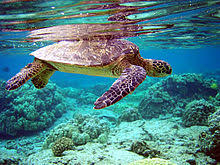 সবাইকে স্বাগতম
3/5/2020
1
পরিচিতি
মোঃ আতাউর রহমান
                 সহকারী শিক্ষক বিএসসি, বিএড,
                  খালিশা বেলপুকুর স্কুল এন্ড  কলেজ ,        
                    সৈয়দপুর, নীলফামারী।
বিষয়ঃ
Ataur, Nilphamari
বায়ু মাধ্যম
পানি মাধ্যম
Ataur, Nilphamari
বায়ু মাধ্যম
N
900
O
θc
পানি মাধ্যম
সংকট কোণ বা ক্রান্তিকোণ  θc
N'
N
900
বায়ু মাধ্যম
O
N'
পানি মাধ্যম
পূর্ণ অভ্যন্তরীণ প্রতিফলন
Ataur, Nilphamari
Ataur, Nilphamari
আজকের পাঠ
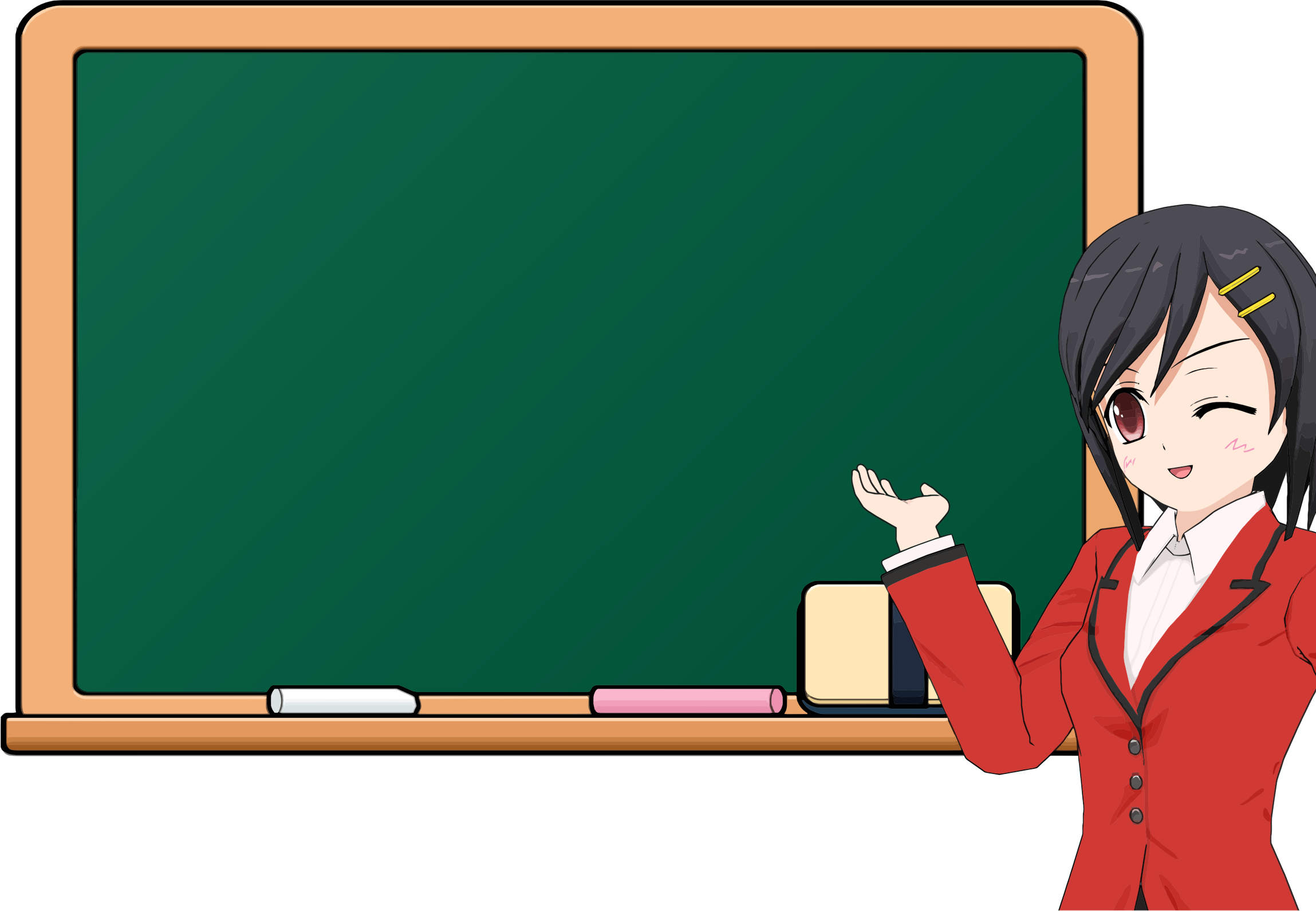 পূর্ণ অভ্যন্তরীণ প্রতিফলন
Ataur, Nilphamari
শিখনফল
এই পাঠ শেষ শিক্ষার্থীরা-----
১। ক্রান্তিকোণ কী বলতে পারবে।
২। চিত্রসহ পূর্ণ অভ্যন্তরীণ প্রতিফলন ব্যাখ্যা করতে পারবে।
৩। পূর্ণ অভ্যন্তরীণ প্রতিফলনের বাস্তব উদারহণ বর্ণনা করতে পারবে।
Ataur, Nilphamari
ভিডিও ক্লীপটি দেখ
Ataur, Nilphamari
N
বায়ু মাধ্যম
Q'
O
Q
পানি মাধ্যম
N'
আলোক রশ্মি ঘন মাধ্যম থেকে হালকা মাধ্যমে যাওয়ার সময় অভিলম্ব থেকে দূরে সরে যায়।
Ataur, Nilphamari
N
বায়ু মাধ্যম
900
O
Q'
Q
θc
N'
পানি মাধ্যম
প্রতিসরণ কোণ ৯০০ হয় যে আপতন কোনের জন্য তাকে ক্রান্তিকোণ বা সংকোট কোণ বলে।
আপতিত আলোক রশ্মি পুর্বের চেয়ে বড় কোনে আপতিত হলে প্রতিসরিত রশ্মি একসময়  বিভেদ তল ঘেষে চলে যায়। এ সময় প্রতিসরন কোণের মান ৯০০ হয় ।
Ataur, Nilphamari
একক কাজ
সময়ঃ ৫ মিনিট
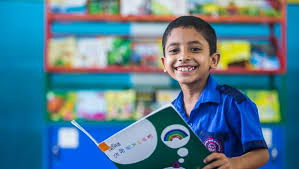 ক্রান্তিকোণ কাকে বলে?
Ataur, Nilphamari
N
বায়ু মাধ্যম
900
P'
O
Q'
R
R'
Q
θc
P
পানি মাধ্যম
N'
Ataur, Nilphamari
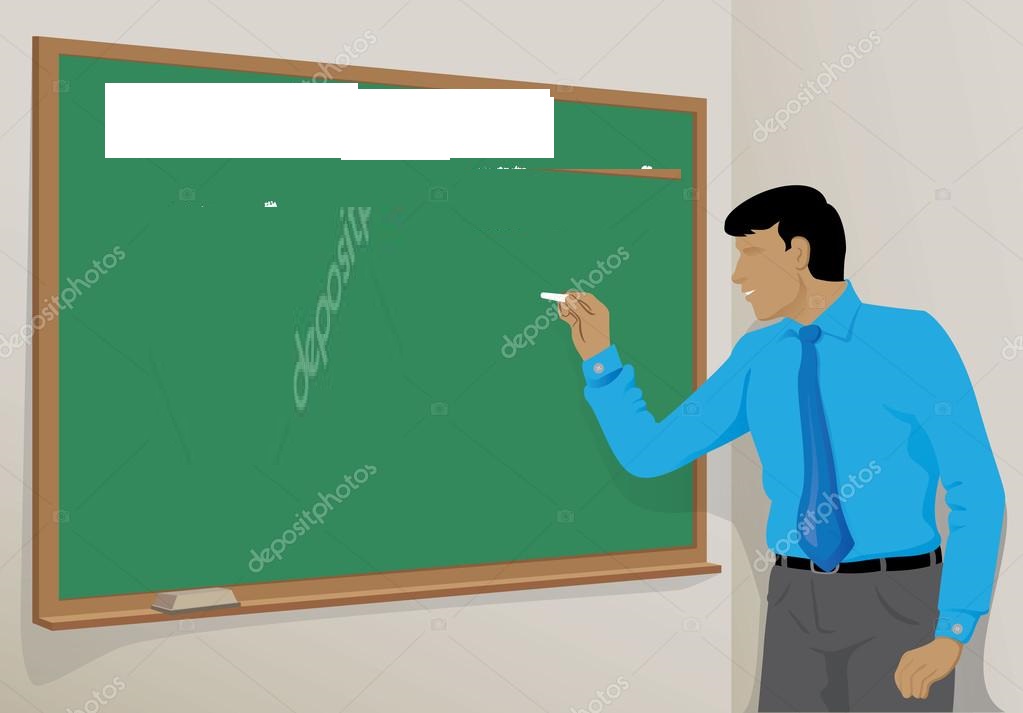 সময়ঃ ১০  মিনিট
দলীয় কাজ
চিত্র অংকন করে পূর্ণ অভ্যন্তরীণ প্রতিফলন 
ব্যাখ্যা কর।
Ataur, Nilphamari
পূর্ণ অভ্যন্তরীণ প্রতিফলনের বাস্তব উদারহণ
Ataur, Nilphamari
বাস্তব জীবনে পূর্ণ অভ্যন্তরীন প্রতিফলন
Ataur, Nilphamari
দলীয় কাজ
সময়ঃ ৬ মিনিট
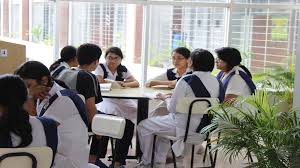 মরীচিকা সৃষ্টি হয় কেন?চিত্রসহ ব্যাখ্যা কর।
Ataur, Nilphamari
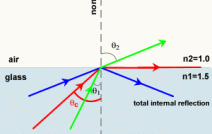 মূল্যায়ন
ক. সংকট কোণ বা ক্রান্তিকোণ কাকে বলে?
খ. পূর্ণ অভ্যন্তরীণ প্রতিফলনের শর্ত দুইটি লিখ।
গ. ক্রান্তিকোণের থেকে বড় কোণে আপতিত আলোক রশ্মির ক্ষেত্রে কী ঘটবে? ব্যাখ্যা কর।
খ. পূর্ণ অভ্যন্তরীণ প্রতিফলনের বাস্তব উদারহণ দাও।
Ataur, Nilphamari
বাড়ির কাজ
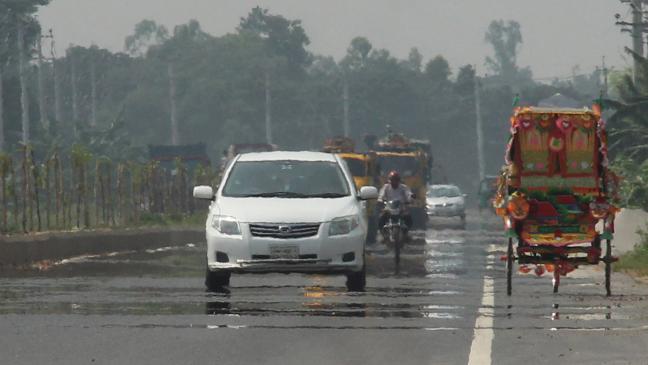 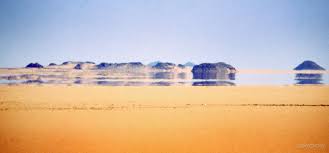 মরুভুমিতে বা  পিচ ঢালা রাস্তায় উক্ত ঘটনা সৃষ্টির কারন কী ? চিত্র সহ ব্যাখ্যা কর।
Ataur, Nilphamari
সবাইকে ধন্যবাদ
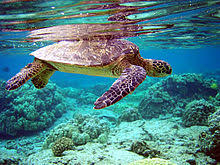 Ataur, Nilphamari